Vis-le
	Toi et la Bible !
« Toute Écriture est inspirée de Dieu, et utile pour enseigner, pour convaincre, pour corriger, pour instruire dans la justice,
afin que l'homme de Dieu soit accompli et propre à toute bonne œuvre» 
2 Timothée 3 : 16
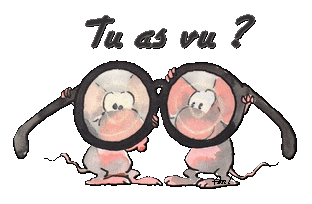 Jour 22
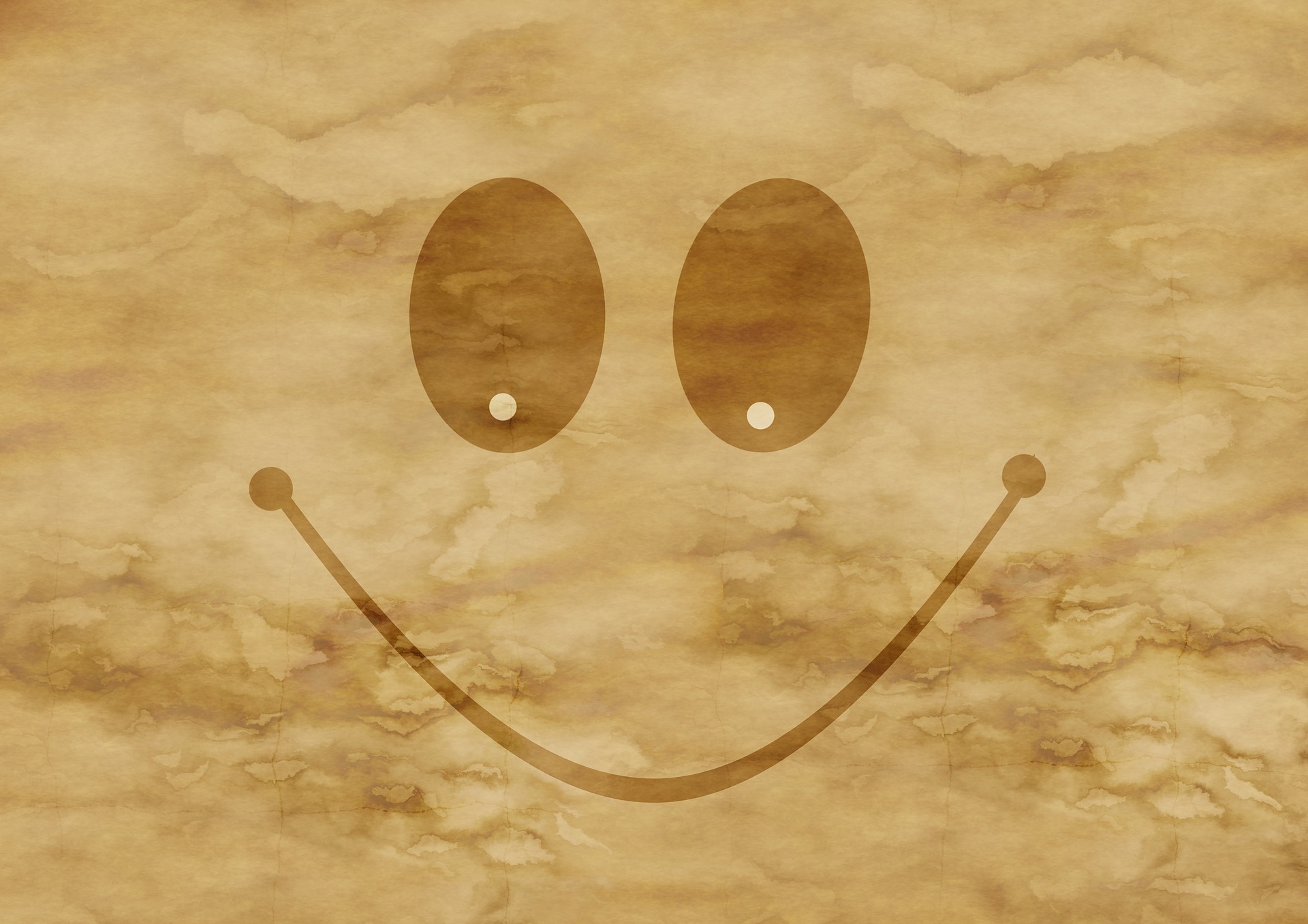 Par rapport au verset – A ton avis que veut dire :

Inspirée ?
Bonne œuvre ?

Comment comprendre : Convaincre et corriger – Alors que Dieu aime le dialogue (échange avec ta famille)

Quelle est ton histoire préférée de la bible ? ……………..
Comment peux-tu la rendre intéressante auprès de tes amis(es) ?

Demande à ton partenaire de prière de prier avec toi pour ce sujet.